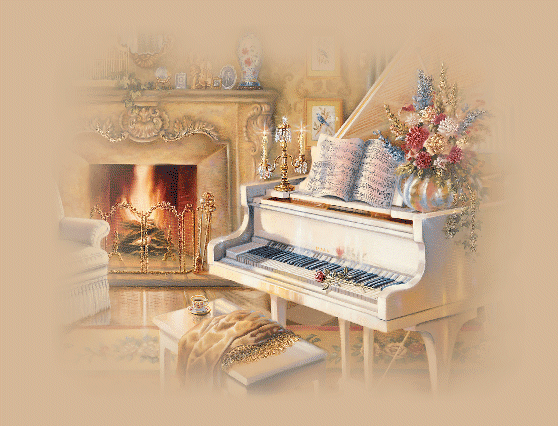 2-е лицо глаголов единственного числа
Глагол
(действие)
- ти  - ть  - чь - ся
Неопределённая
форма
Что делать?
Что сделать?
Единственное
число
Множественное
число
Настоящее время
Прошедшее время
Будущее время
Спрягаются

1л.           2 л.         3 л.
М.р. – что делал    ?
Ж.р. – что делала ?   
С.р. – что делало ?

        - что делали ?  мн.ч.
Ед.ч.
Вставьте пропущенные буквы
Камыш….
Пустош…
Престиж…
Помощ…
ь
ь
Гл.,
2 лица,
ед.ч.
Готовиш..
ь
Первое  апреля.Вторник.
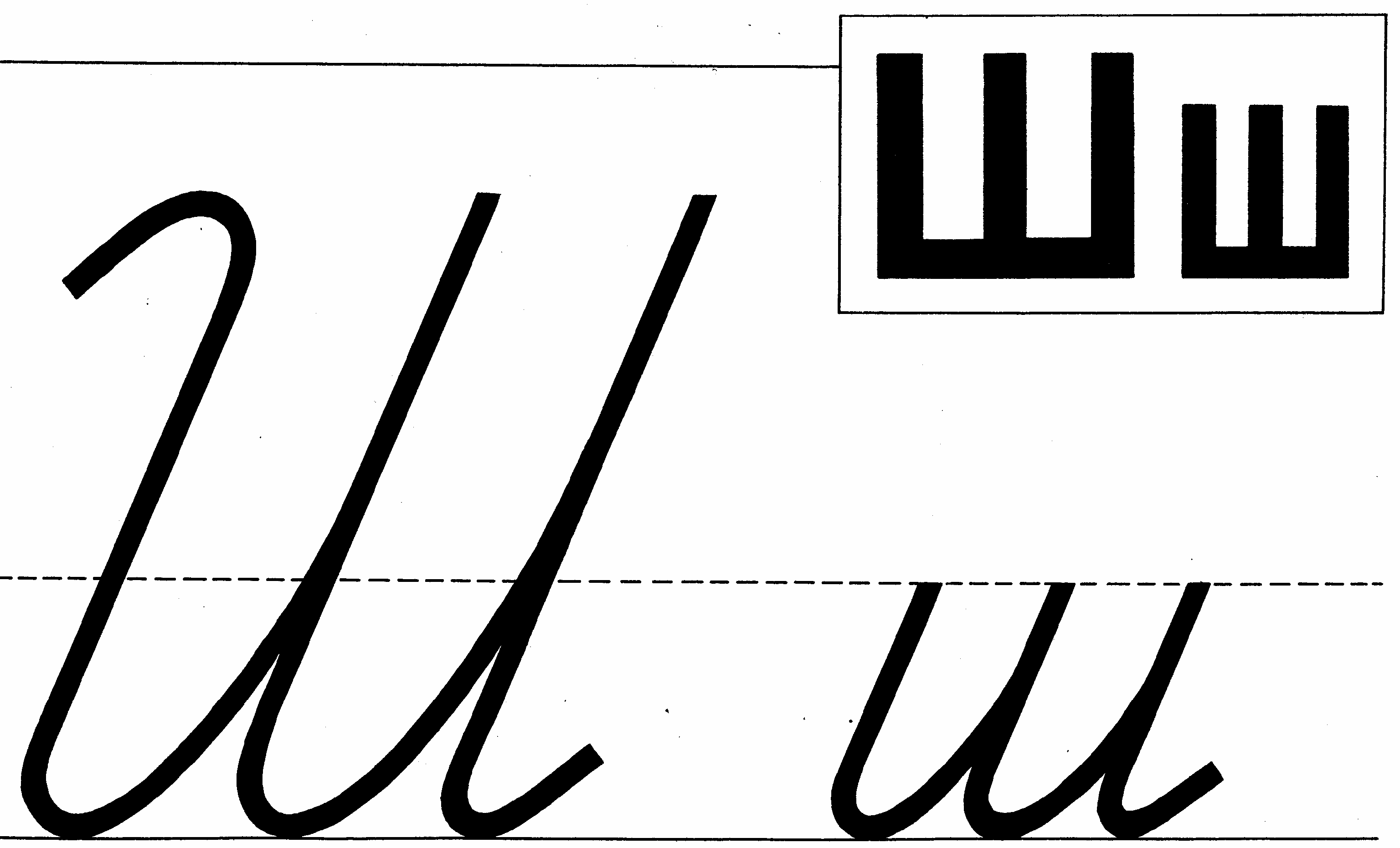 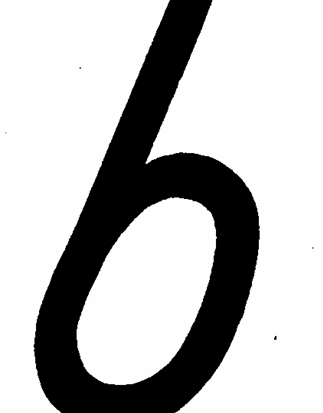 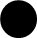 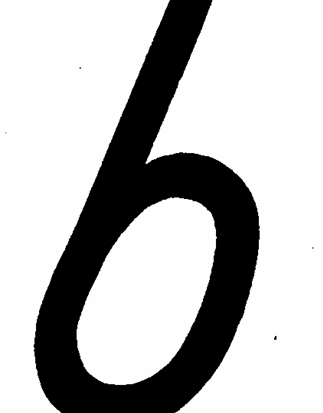 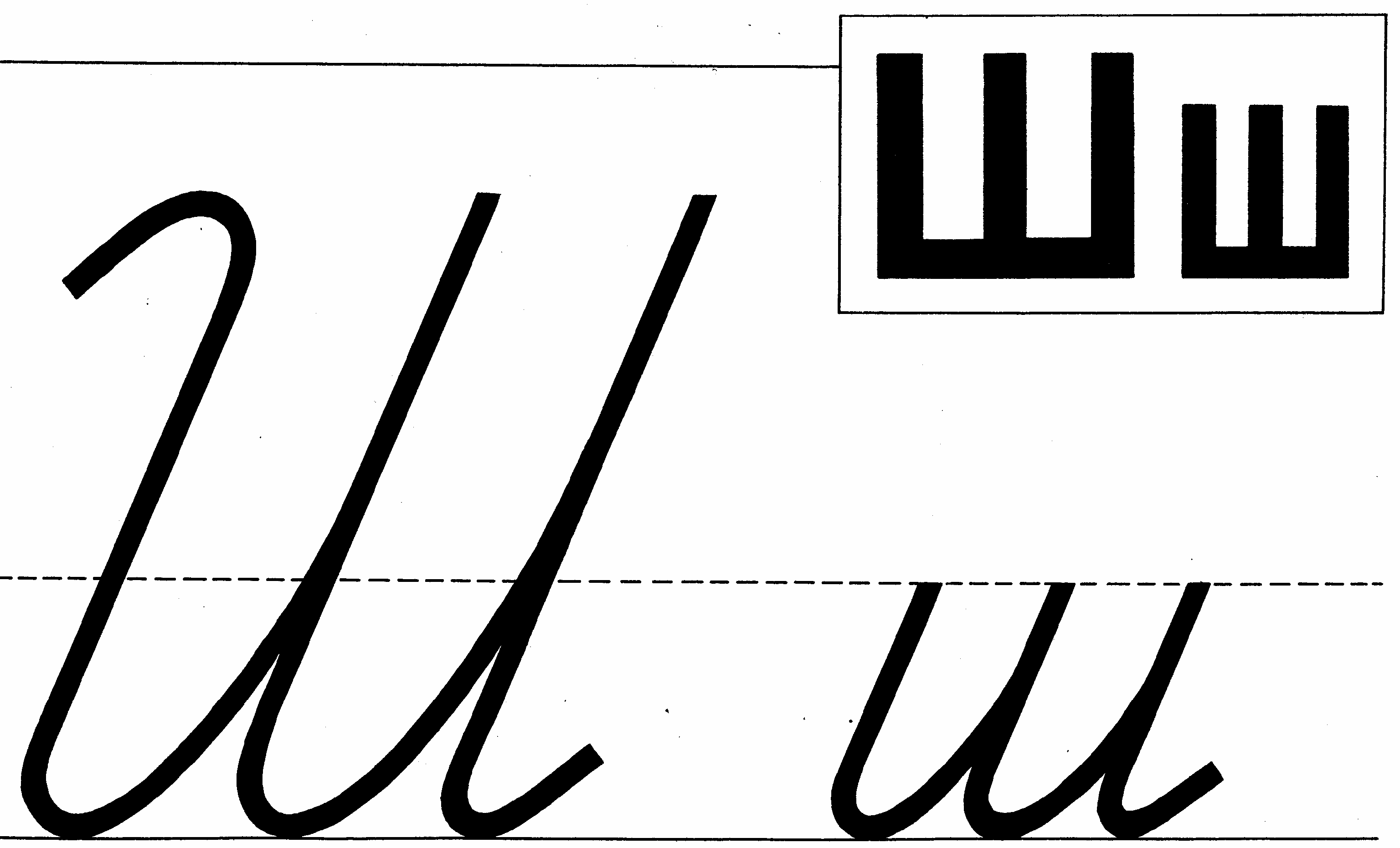 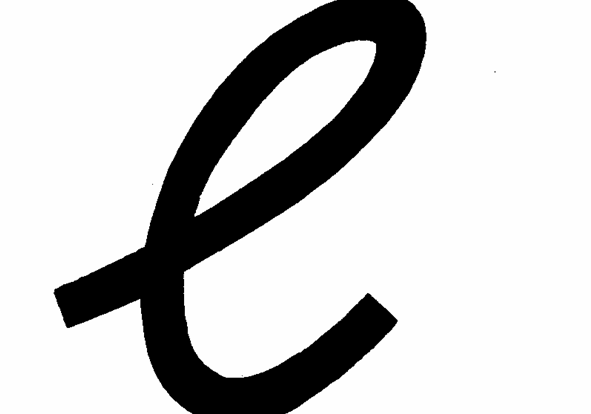 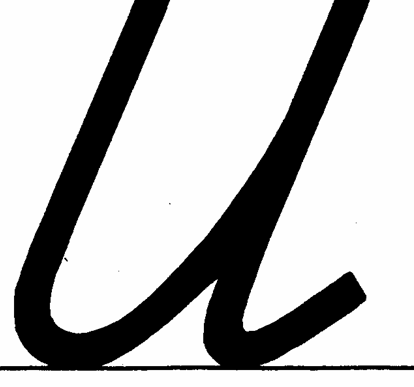 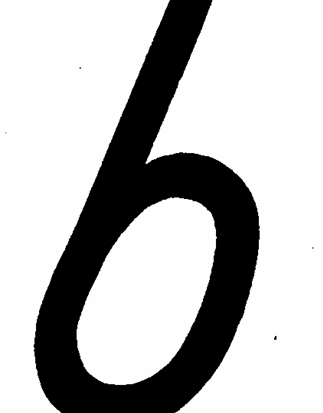 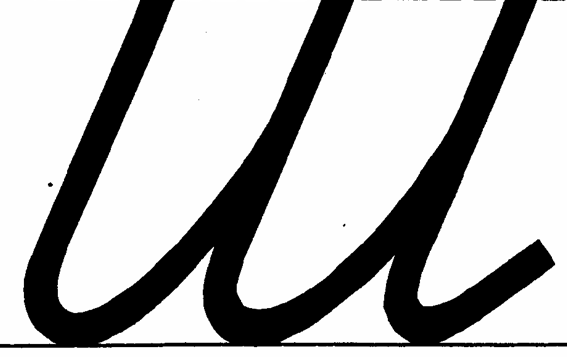 Запишите слова по их определению
Крупный населённый пункт.
Однолетнее растение семейства тыквенных, плод – ягода.
Утренняя еда до обеда.
 хищное млекопитающее , ростом с собаку, полоскун.
Человек близкий по взглядам, деятельности, дружески расположенный к кому-нибудь.
Дорожка в парке, со скамьями для отдыха
газета
телевизор
,,,
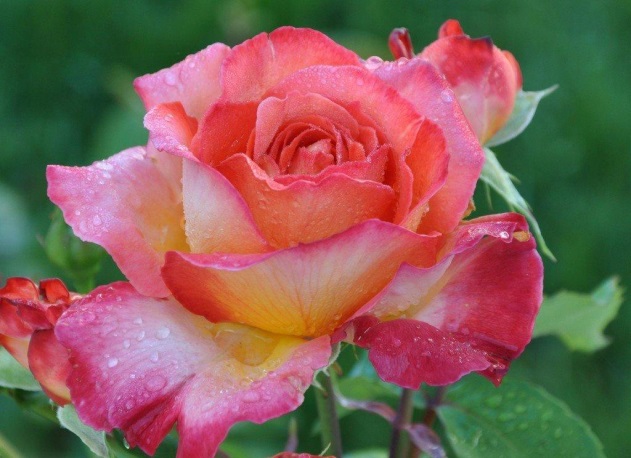 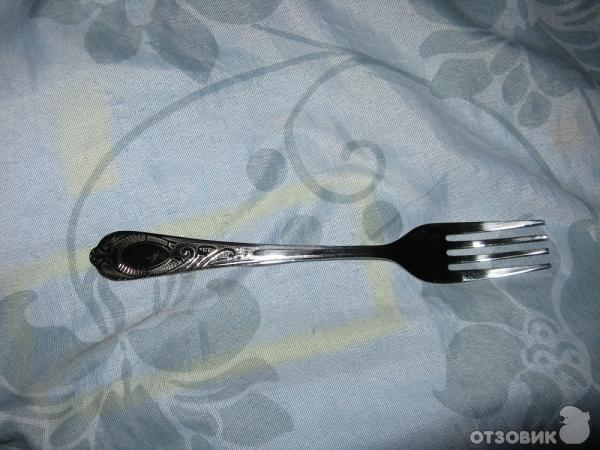 3,2,1
1,2
Идёшь, видишь, гуляешь, принесёшь
Что можно сказать о данных глаголах?
Что особенного в их написании?
Назовите тему урока.
Какие глаголы могут            быть лишними?
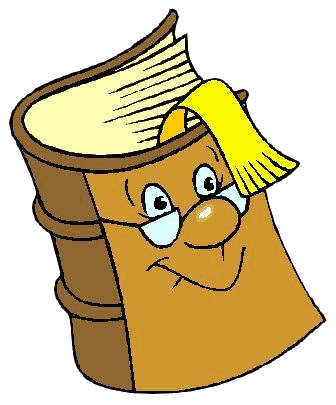 Стр. 76 правило
Упр. 428
Деревьев …
Одно …
Но где …
Родней …
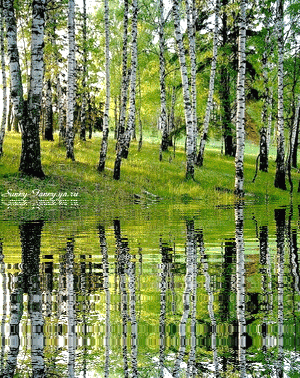 Упр. 429
Стр. 78 Упр. 431
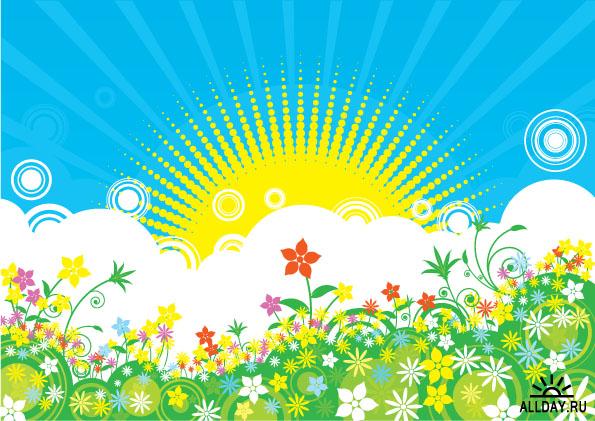 Восстанови пословицы по глаголам 2 лица
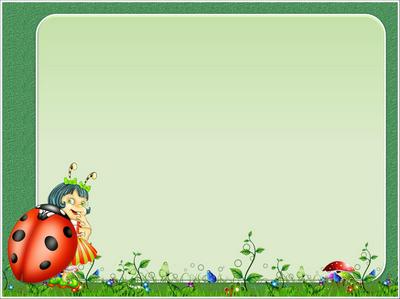 … едешь, … будешь.
Напишешь … , не вырубишь … .
Поспешишь – ….  насмешишь.
… поведёшься, …  наберёшься.
Упустишь … , потеряешь … .